DR SNSRCAS, CBE Introduction to Digital Forensics21PCA213 I MCA  ODD SEMUNIT IIIImportance of digital evidences in investigation and in court of law
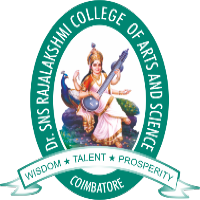 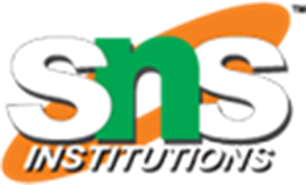 26-Nov-23
Mathiazhagan P -Assistant Professor - Computer Application Drsnsrcas
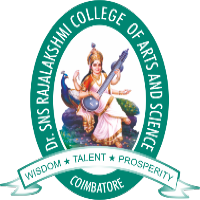 Importance of digital evidences in investigation and in court of law
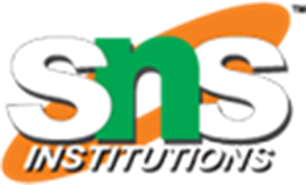 Digital evidence plays a crucial role in modern investigations and court proceedings due to the increasing reliance on digital technologies in various aspects of daily life. Here are some key reasons why digital evidence is important in investigations and the court of law:
Ubiquity of Digital Devices:
In today's digital age, people use various electronic devices such as smartphones, computers, tablets, and wearables to communicate, conduct business, and store information. These devices often contain valuable evidence related to criminal activities.
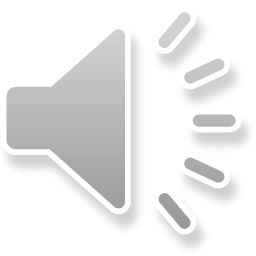 26-Nov-23
Mathiazhagan P -Assistant Professor - Computer Application Drsnsrcas
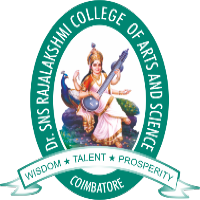 Importance of digital evidences in investigation and in court of law
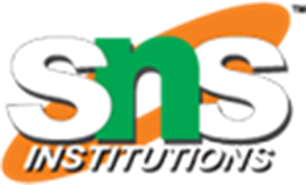 Forensic Analysis:
Digital forensics involves the collection, preservation, analysis, and presentation of digital evidence. Digital forensic experts can examine electronic devices to recover data, uncover hidden information, and establish a timeline of events. This type of analysis is critical in many criminal investigations.
Criminal Activities Involving Technology:
Many criminal activities involve digital tools and communication platforms. Cybercrime, fraud, hacking, and other offenses often leave a digital trail that investigators can follow. Digital evidence is essential for understanding the methods used by perpetrators.
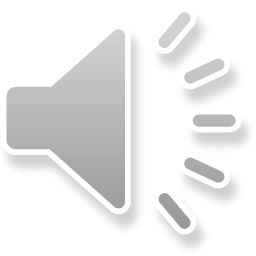 26-Nov-23
Mathiazhagan P -Assistant Professor - Computer Application Drsnsrcas
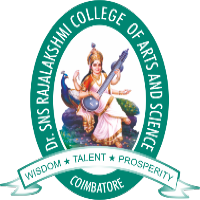 Importance of digital evidences in investigation and in court of law
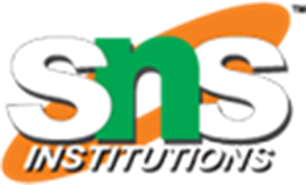 Authentication and Integrity:
Digital evidence can be used to establish the authenticity and integrity of information. This is crucial in court, where the admissibility of evidence depends on its reliability. Techniques such as digital signatures and cryptographic hashes help ensure the integrity and origin of digital data.
Documentation of Activities:
Digital evidence can provide a detailed record of activities, communications, and transactions. This documentation can help investigators reconstruct events leading up to a crime and provide a comprehensive understanding of the circumstances.
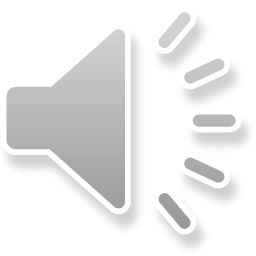 26-Nov-23
Mathiazhagan P -Assistant Professor - Computer Application Drsnsrcas
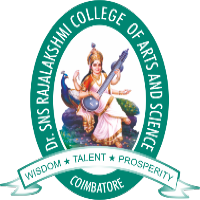 Importance of digital evidences in investigation and in court of law
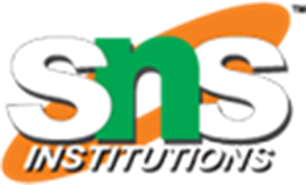 Chain of Custody:
The chain of custody is a crucial aspect of handling evidence. Digital evidence is no exception. Proper documentation and preservation of the chain of custody for digital evidence ensure that its integrity is maintained, making it admissible in court.
Supporting Traditional Evidence:
Digital evidence can complement traditional forms of evidence, such as eyewitness accounts or physical evidence. It can provide corroboration or additional context that strengthens the overall case.
.
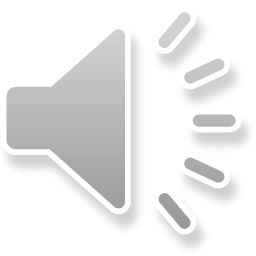 26-Nov-23
Mathiazhagan P -Assistant Professor - Computer Application Drsnsrcas
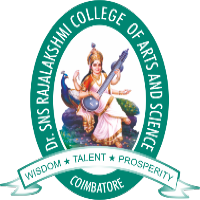 Importance of digital evidences in investigation and in court of law
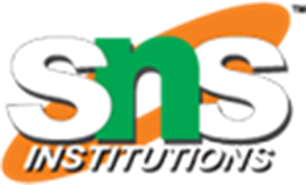 Global Nature of Crimes:
Many crimes have a global dimension, involving activities across borders. Digital evidence, such as communication records and online transactions, can help law enforcement agencies collaborate internationally to solve complex cases.
Time and Cost Efficiency:
Digital evidence can be processed more quickly than traditional forms of evidence. This can lead to more efficient investigations, enabling law enforcement to respond rapidly to emerging threats.
.
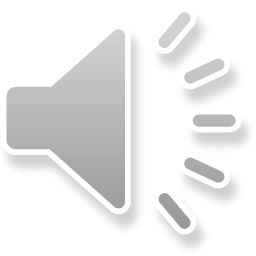 26-Nov-23
Mathiazhagan P -Assistant Professor - Computer Application Drsnsrcas
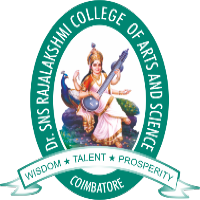 Importance of digital evidences in investigation and in court of law
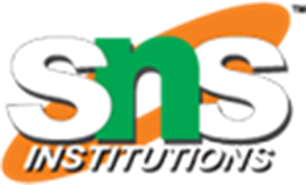 Educating Jurors and Judges:
As technology plays an increasingly significant role in society, understanding digital evidence becomes crucial for judges and jurors. Presenting digital evidence effectively in court requires clear communication and the involvement of experts who can explain complex technical concepts.
In summary, the importance of digital evidence in investigations and the court of law lies in its ability to uncover, document, and analyze information critical to solving crimes and ensuring justice. As technology continues to advance, the role of digital evidence is likely to become even more central in legal proceedings.
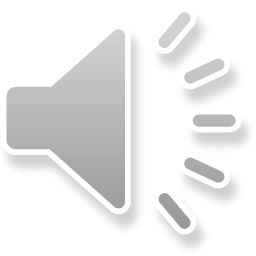 26-Nov-23
Mathiazhagan P -Assistant Professor - Computer Application Drsnsrcas
THANK YOU
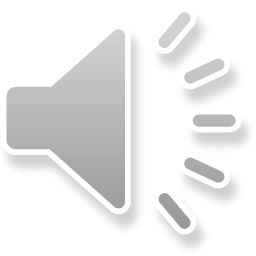 26-Nov-23
Mathiazhagan P -Assistant Professor - Computer Application Drsnsrcas